英語 / 遇見世界 課程說明
李雅雯
2021.09.04
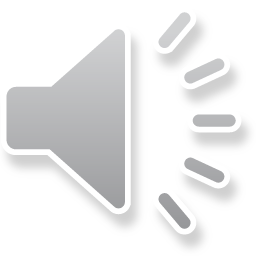 課程
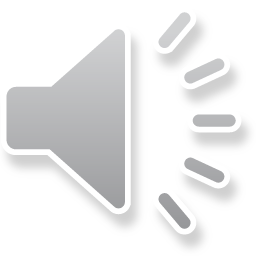 評量
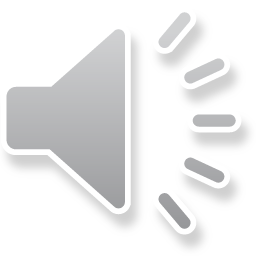 感謝聆聽
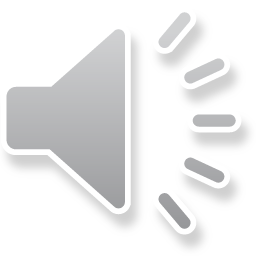